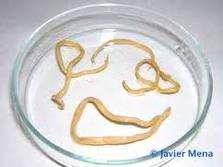 Important Nematodes
Phylum nematodes
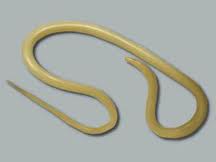 Ascaris lumbricoides
Giant intestinal roundworms of humans
Askaris- intestinal worm
Live in the small intestines of human
Produce large number of eggs & exit with feces
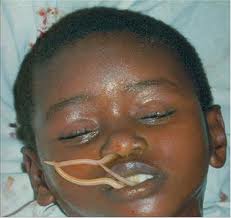 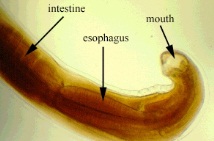 Ascaris lumbricoides
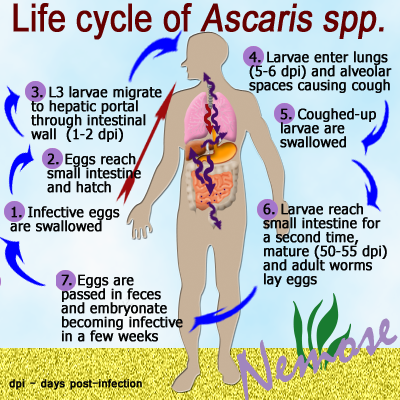 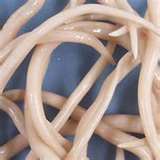 Enterobius vermicularis
Enteron – intestines; bios- life
The Human Pinworm
Found in large intestines and rectum
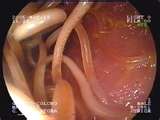 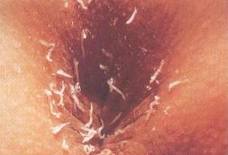 Enterobius vermicularis
Life Cycle
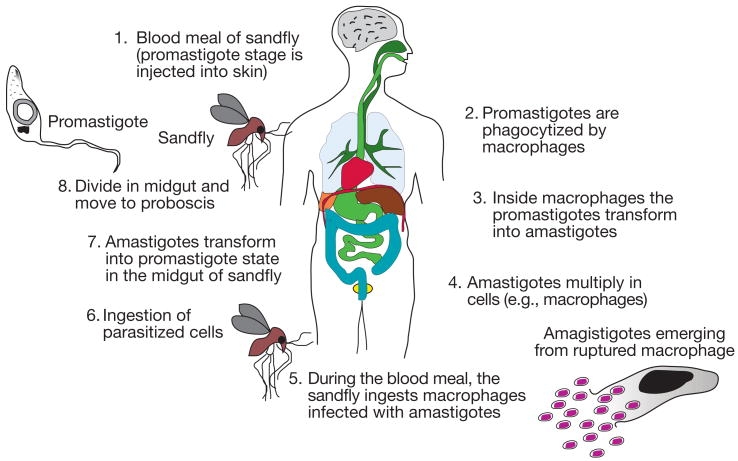 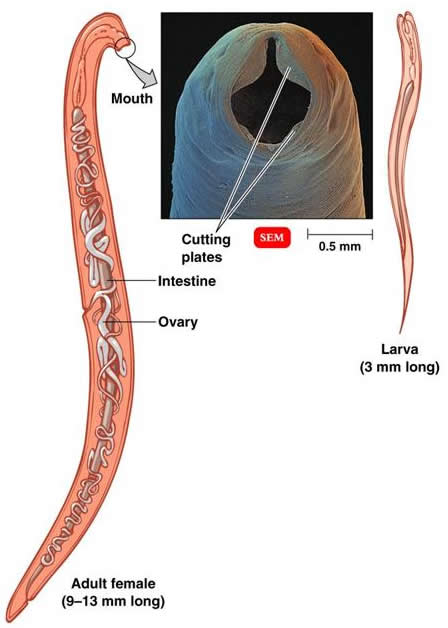 Necator americanus
Necator-killer
The new world hookworm
Found in intestinal walls
Become infective filariform during 3rd stage
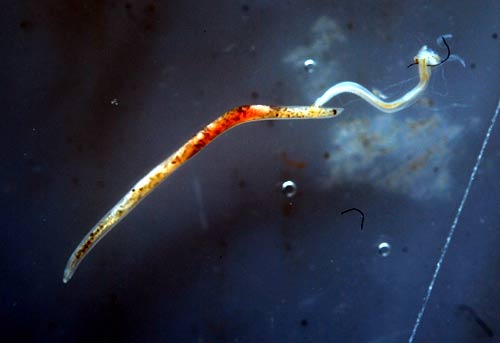 Necator americanus
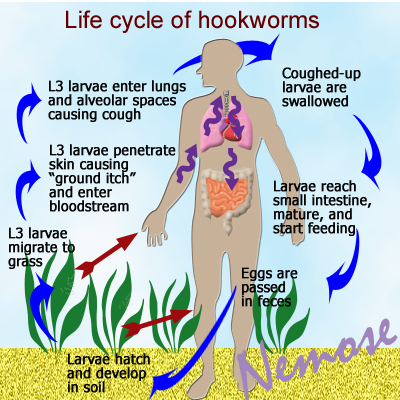 Life Cycle
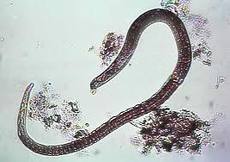 Trichinella spirales
Trichinos – hair
The Porkworm
Results to a disease called Trichinosis
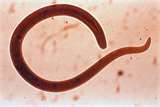 Trichinella spirales
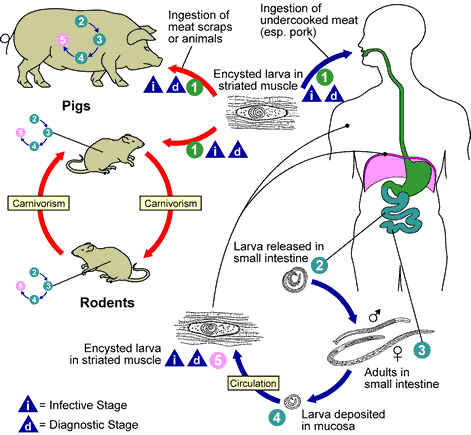 Life Cycle
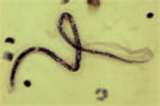 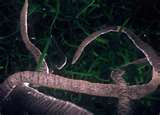 Wuchereria spp...
2 types
Wuchereria bancrofti & Wuchereria malayi
The filarial worms; filium – thread
Live in the lymphatic system , where the adult worms copulate to form a larvae called microfilariae
Block the blood vessel
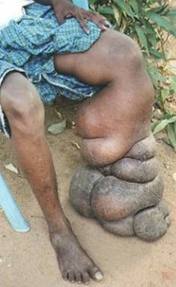 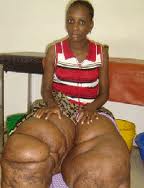 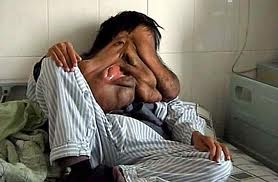 Wuchereria spp...
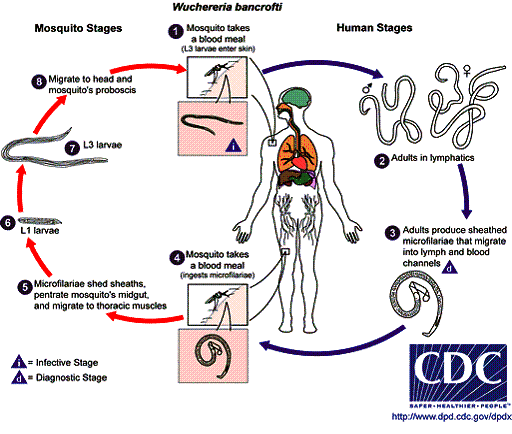 Life Cycle
Wuchereria spp...
A dog parasite, a filarial worm is called Dirofilaria immitis
The adult worm live in the heart and large arteries of the lungs
The infection is called heartworm disease
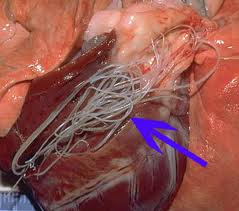 Wuchereria spp...